Кад остајемо код куће – читамо поезију!аутор пројектаИвана Косановић, наставница српског језика и књижевности
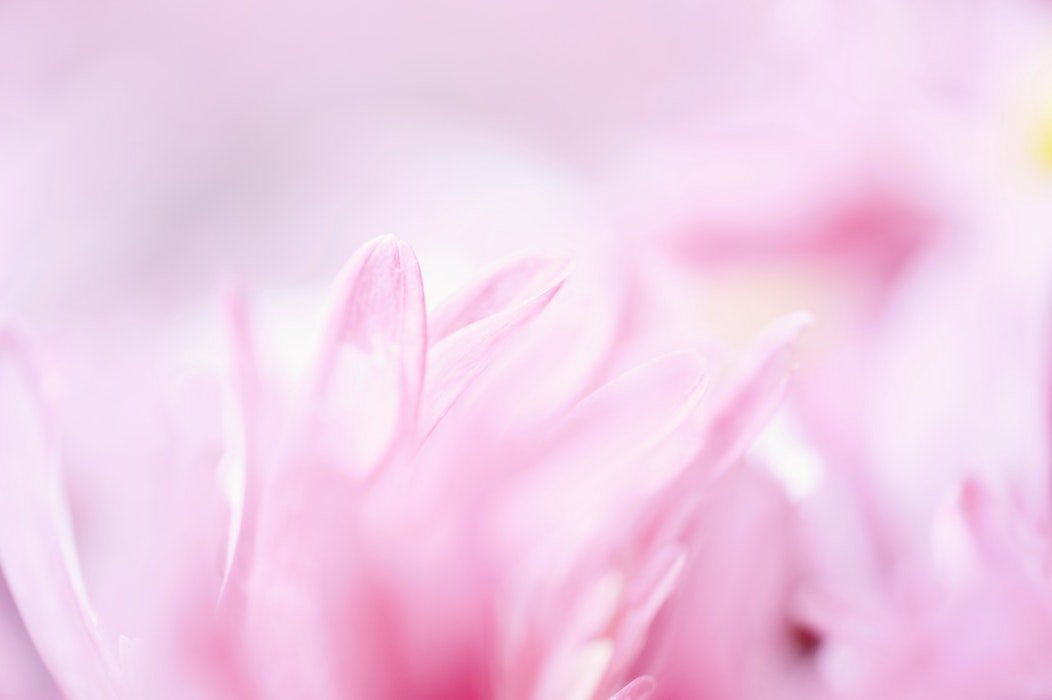 Током наставе на даљину ученици из пет одељења Основне школе Мирослав Антић у Београду слали су видео и аудио материјал како читају поезију док су остајали код куће.
Свако је сам бирао песму коју жели да прочита и око тога се нису међусобно договарали.
Ученици похађају шести и осми разред.
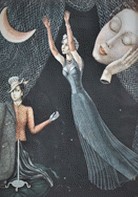 Ученици су изабрали песнике из својих Читанки:
Десанку Максимовић
Бранислава Петровића
Јована Дућича
Мирослава Антића
Петрарку
Ђуру Јакшића
Милована Данојлића
Сергеја Јесењина
Алексу Шантића
Ј. Ј. Змаја
Војислава Илића
Васка Попу...
...
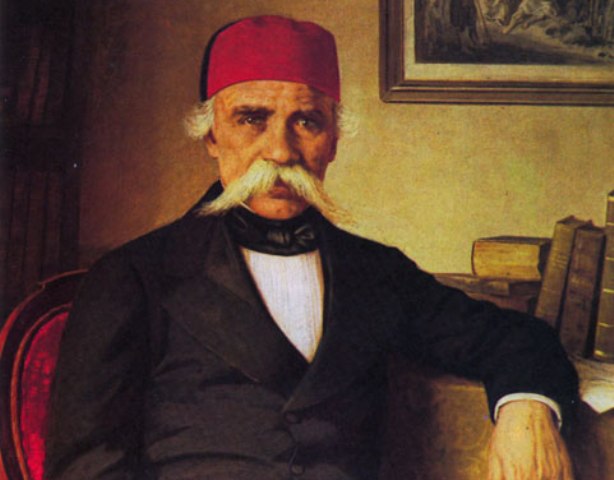 АЛИ...
                                       И 
                 
                                 НАРОДНУ 

                            ЕПСКУ И ЛИРСКУ 

                                  ПОЕЗИЈУ!
Резултат је магија у којој на десетине деце истовремено и заједно чита ПОЕЗИЈУ!
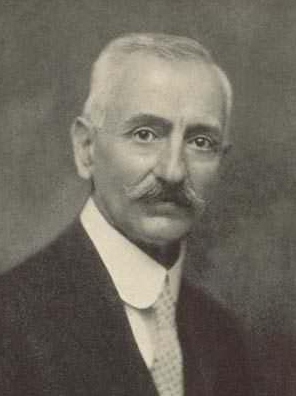 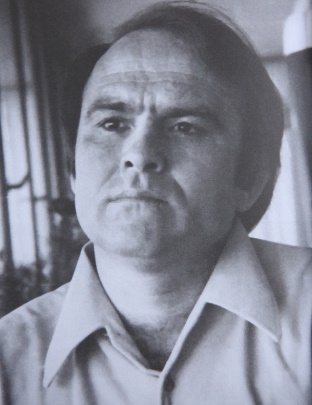 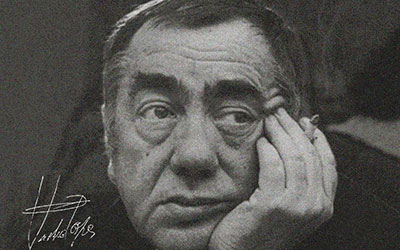 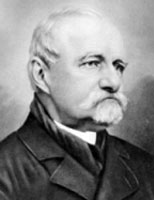 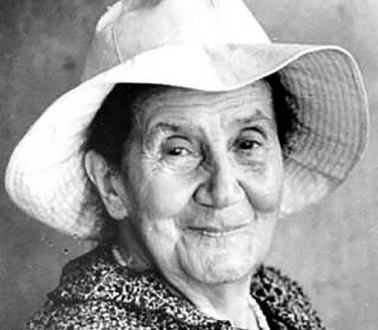 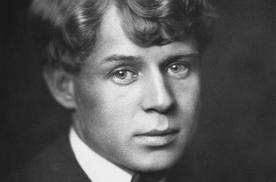 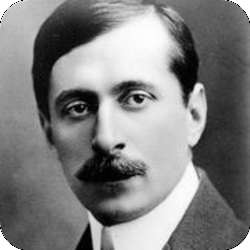 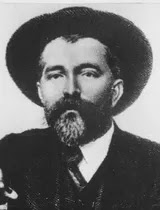 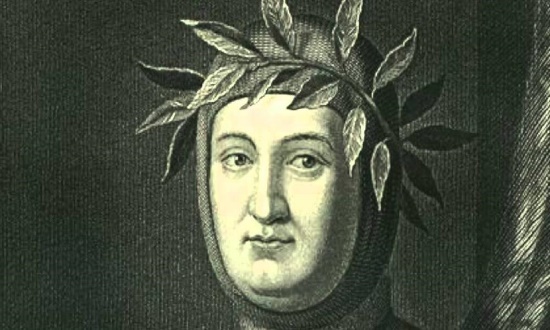 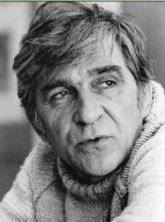 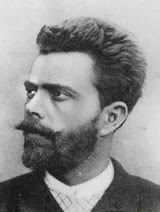 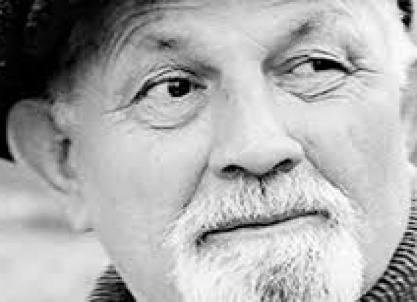